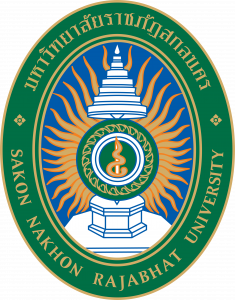 ประชุม
คณะกรรมการบริหารความเสี่ยงมหาวิทยาลัยราชภัฏสกลนคร
ครั้งที่ 2/2563
วันจันทร์ ที่ 10 สิงหาคม พ.ศ. 2563 เวลา 14.00 น.
ณ ห้องประชุมสรัสจันทร ชั้น 2 อาคาร 10 มหาวิทยาลัยราชภัฏสกลนคร
ระเบียบวาระการประชุม
ระเบียบวาระที่  1  เรื่องที่ประธานแจ้งให้ทราบ                       1.1 มาตรฐานการบริหารจัดการความเสี่ยงสำหรับหน่วยงานของรัฐ                         1.2 แนวทางการจัดทำแผนบริหารความเสี่ยงประจำปีงบประมาณ พ.ศ. 2564
ระเบียบวาระที่  2  เรื่องรับรองรายงานการประชุม                        รายงานการประชุมคณะกรรมการบริหารความเสี่ยง มหาวิทยาลัยราชภัฏสกลนคร                             ครั้งที่ 1/2563 เมื่อวันที่ 15 พฤษภาคม 2563
ระเบียบวาระที่  3  เรื่องสืบเนื่อง                        -
ระเบียบวาระที่  4  เรื่องเสนอเพื่อทราบ
	       4.1 ปฏิทินแผนบริหารความเสี่ยงมหาวิทยาลัยราชภัฏสกลนคร                              ประจำปีงบประมาณ พ.ศ. 2564                       4.2 ข้อมูลประเด็นความเสี่ยงย้อนหลัง 3 ปี (ประจำปีงบประมาณ พ.ศ. 2561 – 2563)                           4.3 แบบฟอร์มรายงานกระบวนการบริหารความเสี่ยง  มหาวิทยาลัยราชภัฏสกลนคร                                 (แบบ SNRU – ERM 1 - 4)ระเบียบวาระที่  5  เรื่องเสนอเพื่อพิจารณา                        พิจารณา (ร่าง) ประเด็นความเสี่ยง ปัจจัยเสี่ยง และการจัดการความเสี่ยงเชิงกลยุทธ์                             ระดับมหาวิทยาลัย ประจำปีงบประมาณ พ.ศ. 2564	ระเบียบวาระที่  6 เรื่องอื่น ๆ (ถ้ามี)
2
ระเบียบวาระที่ 1
เรื่องประธานแจ้งที่ประชุมทราบ
1.1  มาตรฐานการบริหารความเสี่ยงสำหรับหน่วยงานของรัฐ 1.2  แนวทางการจัดทำแผนบริหารความเสี่ยงประจำปีงบประมาณ พ.ศ. 2564
3
ระเบียบวาระที่ 1
เรื่องประธานแจ้งที่ประชุมทราบ
1.1   มาตรฐานการบริหารจัดการความเสี่ยงสำหรับหน่วยงานของรัฐ
        ด้วยกระทรวงการคลังได้มีหนังสือแจ้งเวียนเกี่ยวกับหลักเกณฑ์กระทรวงการคลังว่าด้วยมาตรฐานและหลักเกณฑ์การบริหารจัดการความเสี่ยงสำหรับหน่วยงานของรัฐ พ.ศ. 2562  เนื่องด้วยพระราชบัญญัติวินัยการเงินการคลังของรัฐ พ.ศ.2561 มาตรา 79 บัญญัติให้หน่วยงานของรัฐจัดให้มีการตรวจสอบภายใน การควบคุมภายในและการบริหารจัดการความเสี่ยง โดยให้ถือปฏิบัติตามมาตรฐานและหลักเกณฑ์ที่กระทรวงการคลังกำหนด ในการนี้จึงแจ้งคณะกรรมการบริหารความเสี่ยงมหาวิทยาลัยราชภัฎสกลนครทราบ 
        จึงเรียนมาเพื่อโปรดทราบ   (ตามเอกสารประกอบระเบียบวาระที่ 1.1 หน้า 3 – 10 )
4
ระเบียบวาระที่ 1
เรื่องประธานแจ้งที่ประชุมทราบ
1.2  แนวทางการจัดทำแผนบริหารความเสี่ยงประจำปีงบประมาณ พ.ศ. 2564 
      เพื่อให้คณะกรรมการบริหารความเสี่ยง มหาวิทยาลัยราชภัฎสกลนครและผู้ดำเนินการรับผิดชอบมีความรู้ความเข้าใจเกี่ยวกับการดำเนินการโดยให้สอดคล้องกับแนวทางการบริหาความเสี่ยงองค์กร COSO Enterprise Risk Management 2017 (COSO ERM 2017) อย่างถูกต้องเพื่อดำเนินการจัดทำแผนบริหารความเสี่ยงประจำปีงบประมาณ พ.ศ. 2564 ฝ่ายเลขานุการฯ จึงนำเสนอที่ประชุมเพื่อทราบ
      จึงเรียนมาเพื่อโปรดทราบ   (ตามเอกสารประกอบระเบียบวาระที่ 1.2 หน้า 11 - 33)
5
ระเบียบวาระที่ 2
เรื่องรับรองรายงานการประชุม
รายงานการประชุมคณะกรรมการบริหารความเสี่ยง มหาวิทยาลัยราชภัฏสกลนคร                      ครั้งที่ 1/2563 เมื่อวันที่ 15 พฤษภาคม 2563           ตามที่ได้มีการประชุมคณะกรรมการบริหารความเสี่ยง มหาวิทยาลัยราชภัฏสกลนคร ครั้งที่ 1/2563 เมื่อวันที่ 15 พฤษภาคม 2563 ฝ่ายเลขานุการฯ ได้จัดทำรายงานการประชุมดังกล่าว เรียบร้อยแล้ว จำนวน 20 หน้า
                  จึงนำเสนอคณะกรรมการบริหารความเสี่ยง มหาวิทยาลัยราชภัฏสกลนคร เพื่อพิจารณารับรองรายงานการประชุมคณะกรรมการบริหารความเสี่ยง มหาวิทยาลัยราชภัฏสกลนคร ครั้งที่ 1/2563 (ตามเอกสารประกอบระเบียบวาระที่ 2 หน้า 35 - 54)
6
ระเบียบวาระที่ 3
เรื่อง สืบเนื่อง
7
ระเบียบวาระที่ 4
เรื่อง เสนอเพื่อทราบ
4.1 ปฏิทินแผนบริหารความเสี่ยงมหาวิทยาลัยราชภัฏสกลนคร ประจำปีงบประมาณ พ.ศ. 2564
4.2 ข้อมูลประเด็นความเสี่ยงย้อนหลัง 3 ปี (ประจำปีงบประมาณ พ.ศ. 2561 – 2563)
4.3 แบบฟอร์มรายงานกระบวนการบริหารความเสี่ยง  มหาวิทยาลัยราชภัฏสกลนคร       (แบบ SNRU – ERM 1 - 4)
8
ระเบียบวาระที่ 4
เรื่อง เสนอเพื่อทราบ
4.1 ปฏิทินแผนบริหารความเสี่ยงมหาวิทยาลัยราชภัฏสกลนคร ประจำปีงบประมาณ พ.ศ. 2564
       ด้วยฝ่ายเลขานุการฯ ได้ดำเนินการจัดทำปฏิทินแผนบริหารความเสี่ยงมหาวิทยาลัยราชภัฏสกลนคร ประจำปีงบประมาณ พ.ศ. 2564 เพื่อเป็นแนวทางการดำเนินงานการจัดทำแผนบริหารความเสี่ยงให้กับทุกส่วนราชการ โดยมีรายละเอียดดังนี้
9
1.1 ปฏิทินแผนบริหารความเสี่ยงมหาวิทยาลัยราชภัฏสกลนคร ประจำปีงบประมาณ พ.ศ. 2564
1.1 ปฏิทินแผนบริหารความเสี่ยงมหาวิทยาลัยราชภัฏสกลนคร ประจำปีงบประมาณ พ.ศ. 2564 (ต่อ)
ระเบียบวาระที่ 4
เรื่อง เสนอเพื่อทราบ
4.2 ข้อมูลประเด็นความเสี่ยงย้อนหลัง 3 ปี (ประจำปีงบประมาณ พ.ศ. 2561 – 2563)
       เพื่อให้การดำเนินงานจัดทำแผนบริหารความเสี่ยงมหาวิทยาลัยราชภัฏสกลนคร ประจำปีงบประมาณ พ.ศ. 2564 มีข้อมูลเพื่อประกอบการพิจารณาดำเนินการ ฝ่ายเลขานุการฯ จึงได้สรุปข้อมูลประเด็นความเสี่ยงย้อนหลัง 3 ปี (ปีงบประมาณ พ.ศ. 2561 – 2563)
12
4.2 ข้อมูลประเด็นความเสี่ยงย้อนหลัง 3 ปีงบประมาณ (พ.ศ. 2561 – 2563)
ตามเอกสารประชุม หน้า 59 - 70
13
ระเบียบวาระที่ 4
เรื่อง เสนอเพื่อทราบ
4.3 แบบฟอร์มรายงานกระบวนการบริหารความเสี่ยง  มหาวิทยาลัยราชภัฏสกลนคร      (แบบ SNRU – ERM 1 - 4)
        ด้วยกระบวนการการจัดทำแผนบริหารความเสี่ยงที่ผ่านมา คณะกรรมการบริหารความเสี่ยง มหาวิทยาลัยราชภัฏสกลนคร ได้เห็นชอบให้จัดทำแบบฟอร์ม SNRU – ERM 1- 9 ทั้งนี้ เพื่อเป็นการลดขั้นตอนการจัดทำแผนบริหารความเสี่ยง เป็นไปในทิศทางเดียวกันและสะดวกแก่ผู้รับผิดชอบ ฝ่ายเลขานุการฯ จึงได้ปรับลดแบบฟอร์มรายงานกระบวนการบริหารความเสี่ยง  มหาวิทยาลัยราชภัฏสกลนคร ประจำปีงบประมาณ พ.ศ. 2564 (แบบ SNRU – ERM 1 - 4) 
         จึงเรียนมาเพื่อโปรดทราบ (ตามเอกสารประกอบระเบียบวาระที่ 4.3 หน้า 74 - 80)
14
4.3 แบบฟอร์มรายงานกระบวนการบริหารความเสี่ยง  มหาวิทยาลัยราชภัฏสกลนคร (แบบ SNRU – ERM 1 - 4)
สรุปแบบฟอร์มรายงานกระบวนการบริหารความเสี่ยง
มหาวิทยาลัยราชภัฏสกลนคร
 
แบบ SNRU-ERM 1		แบบประเมินความเสี่ยงและประเมินการควบคุม
แบบ SNRU-ERM 2		แบบกำหนดเกณฑ์มาตรฐานการประเมินความเสี่ยงและวิเคราะห์ความสัมพันธ์ระหว่างโอกาส
                                          ที่จะเกิดความเสี่ยงกับระดับความรุนแรงของผลกระทบความเสี่ยง
แบบ SNRU-ERM 3		แผนบริหารความเสี่ยง
แบบ SNRU-ERM 4		แบบติดตามผลการบริหารความเสี่ยงในงวดก่อน (ใช้ทุกสิ้นปีงบประมาณ)
15
แบบ SNRU – ERM 1
แบบประเมินความเสี่ยงและประเมินการควบคุม
                                                หน่วยงาน ..............................................................................................................
ยุทธศาสตร์ที่ .............................................................................................................. กลยุทธ์ .............................................................................................................
โครงการ / กิจกรรม ………………………………………………………....................................  วัตถุประสงค์ ………………………………………………………………………………………….
แบบ SNRU-ERM 2-1
แบบกำหนดเกณฑ์มาตรฐานการประเมินความเสี่ยง
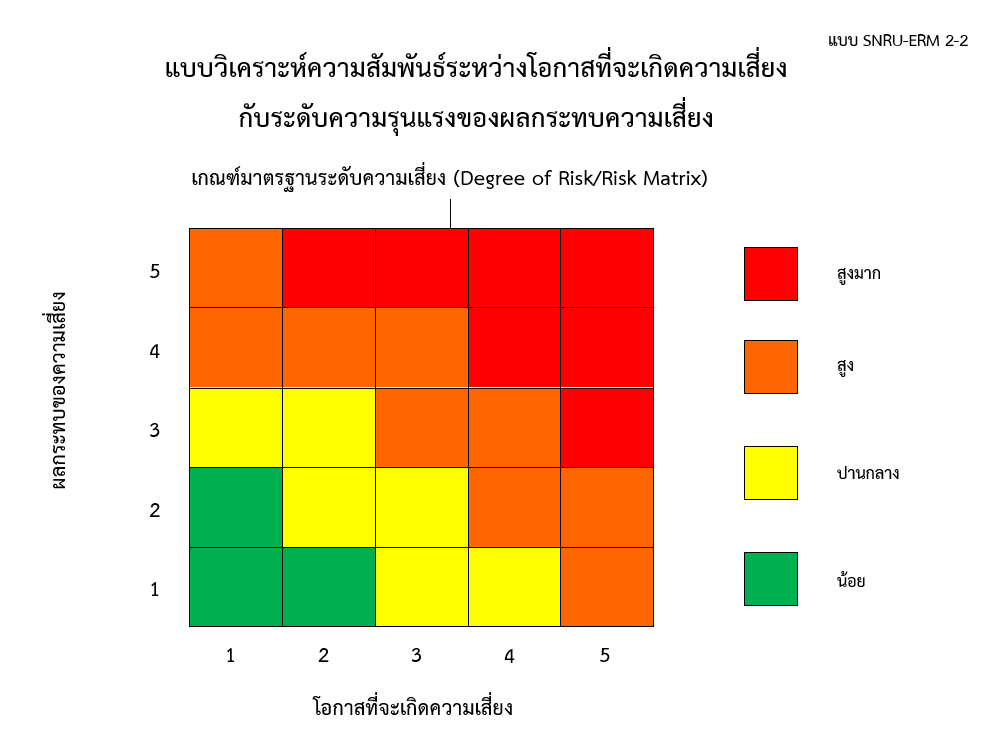 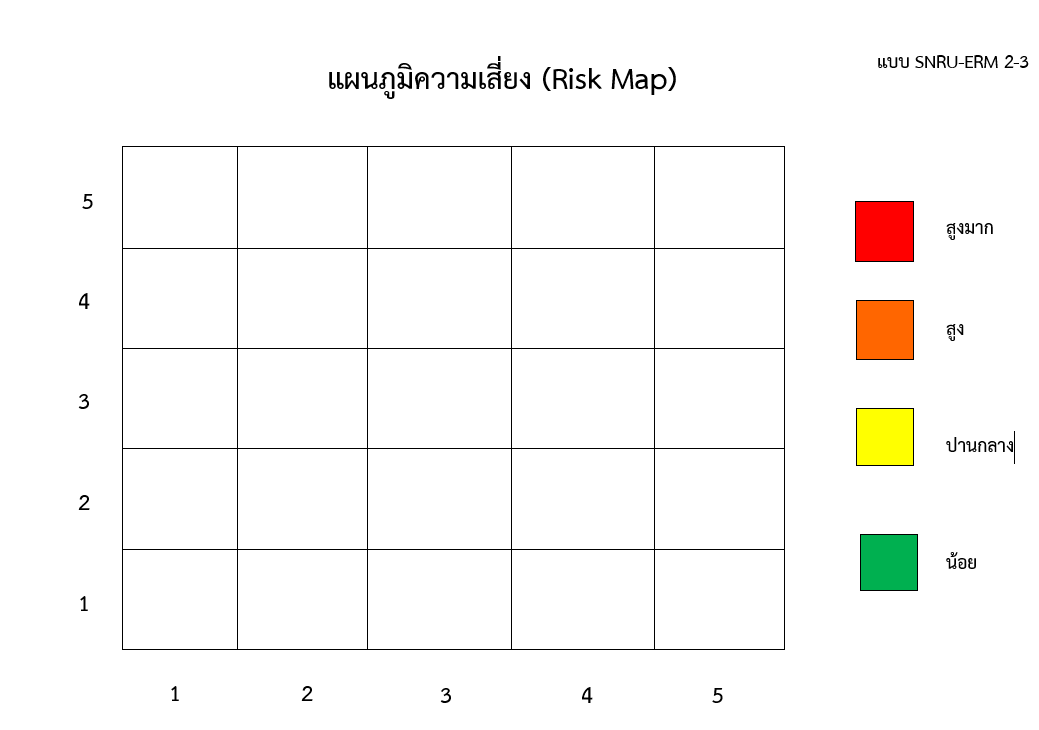 แบบ SNRU – ERM 3
แผนบริหารความเสี่ยง ประจำปีงบประมาณ พ.ศ. .......................
                                                         หน่วยงาน ..............................................................................................................
ยุทธศาสตร์ที่ ...............................................................................................................  	     กลยุทธ์ .........................................................................................................
โครงการ / กิจกรรม ……………………………………………………………………………………….   วัตถุประสงค์ ……..………………………………………………………………………………………… 
ด้านของความเสี่ยง   :   Strategy Risk (S)   Operational Risk (O)   Financial Risk (F)   Compliance Risk (C)    อื่นๆ ………………
แบบติดตามผลการบริหารความเสี่ยงในงวดก่อน
                                                         หน่วยงาน ..............................................................................................................
ยุทธศาสตร์ที่ ...............................................................................................................  	     กลยุทธ์ .............................................................................................................
โครงการ / กิจกรรม ……………………………………………………………………………………….   วัตถุประสงค์ ……..………………………………………………………………………………………….
แบบ SNRU – ERM 4
ระเบียบวาระที่ 5
เรื่อง เสนอให้ที่ประชุมพิจารณา
(ร่าง) ประเด็นความเสี่ยง ปัจจัยเสี่ยง และการจัดการความเสี่ยงเชิงกลยุทธ์                            ระดับมหาวิทยาลัย ประจำปีงบประมาณ พ.ศ. 2564                  เพื่อให้การดำเนินงานการจัดเตรียมความพร้อม การจัดทำแผนบริหารความเสี่ยง มหาวิทยาลัยราชภัฏสกลนคร ประจำปีงบประมาณ พ.ศ.2564 เป็นไปตามปฏิทินแผนบริหารความเสี่ยง ฯ ในการนี้ฝ่ายเลขานุการฯ จึงได้จัดทำ (ร่าง) ประเด็นความเสี่ยง ปัจจัยเสี่ยง และการจัดการความเสี่ยงเชิงกลยุทธ์ระดับมหาวิทยาลัย ประจำปีงบประมาณ พ.ศ.2564  เพื่อนำเสนอคณะกรรมการพิจารณาให้ความเห็นชอบและข้อเสนอแนะ ทั้งนี้เพื่อฝ่ายเลขานุการฯจะได้ดำเนินการตามขั้นตอนต่อไป
22
(ร่าง) ประเด็นความเสี่ยง ปัจจัยเสี่ยง และการจัดการความเสี่ยงเชิงกลยุทธ์ ระดับมหาวิทยาลัย ประจำปีงบประมาณ พ.ศ. 2564
23
(ร่าง) ประเด็นความเสี่ยง ปัจจัยเสี่ยง และการจัดการความเสี่ยงเชิงกลยุทธ์ ระดับมหาวิทยาลัย ประจำปีงบประมาณ พ.ศ. 2564
24
จึงเรียนมาเพื่อโปรดพิจารณา